Eindpresentatie Barbecue
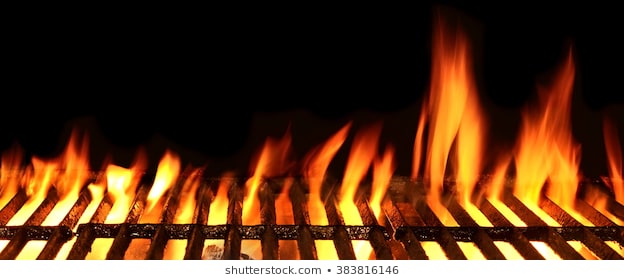 Door: Wouter Jansen MTD3A4
Inhoud
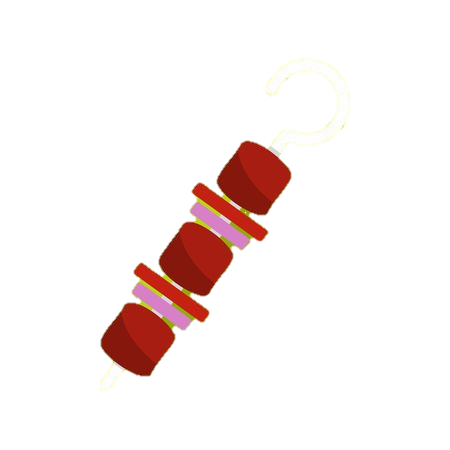 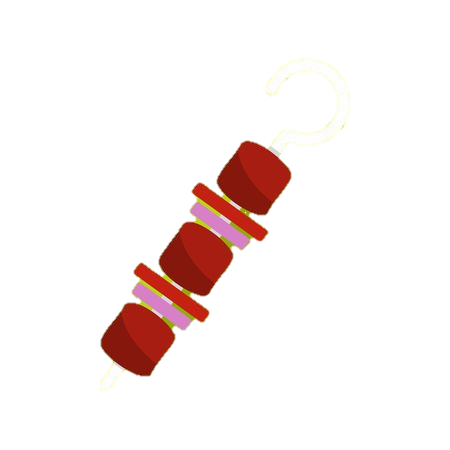 Persona
PVE 
Concurrentie
Schetsen
Concept
Vragen
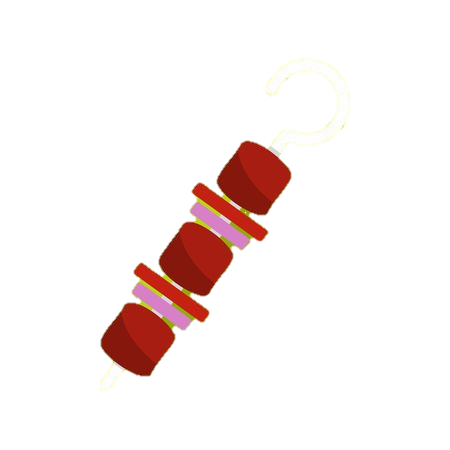 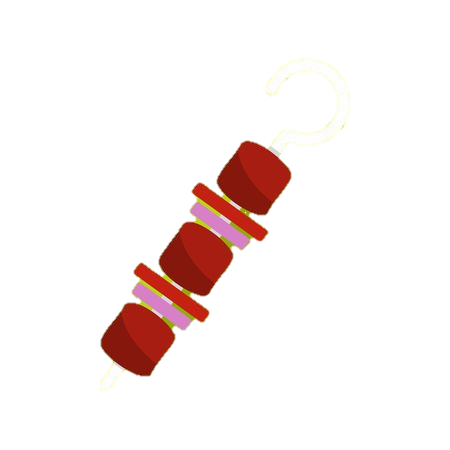 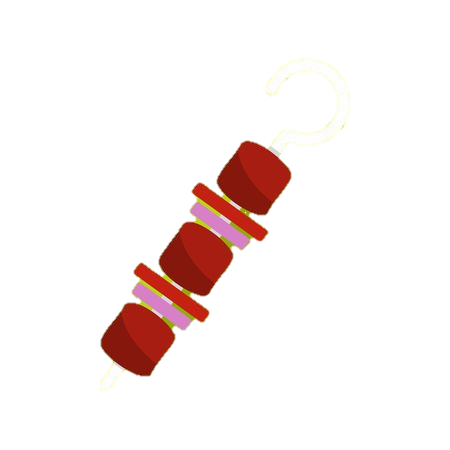 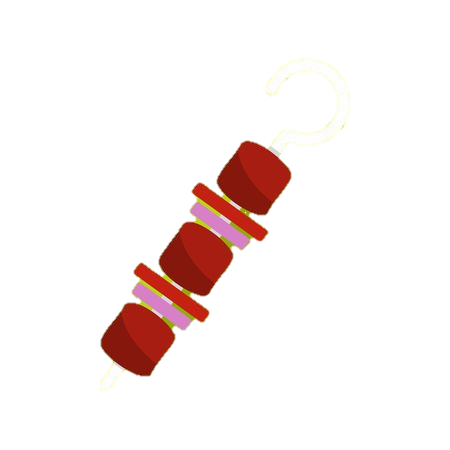 Persona
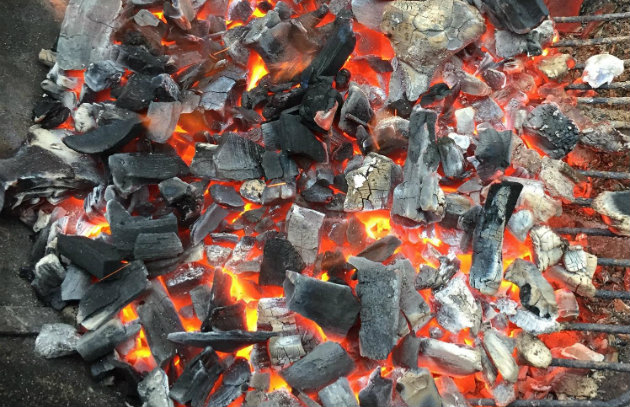 PVE
Grillen van vlees & sjasliek sticks 
1-4 Personen
Barbecue op kolen 
Handvaten max. 50 graden Celsius
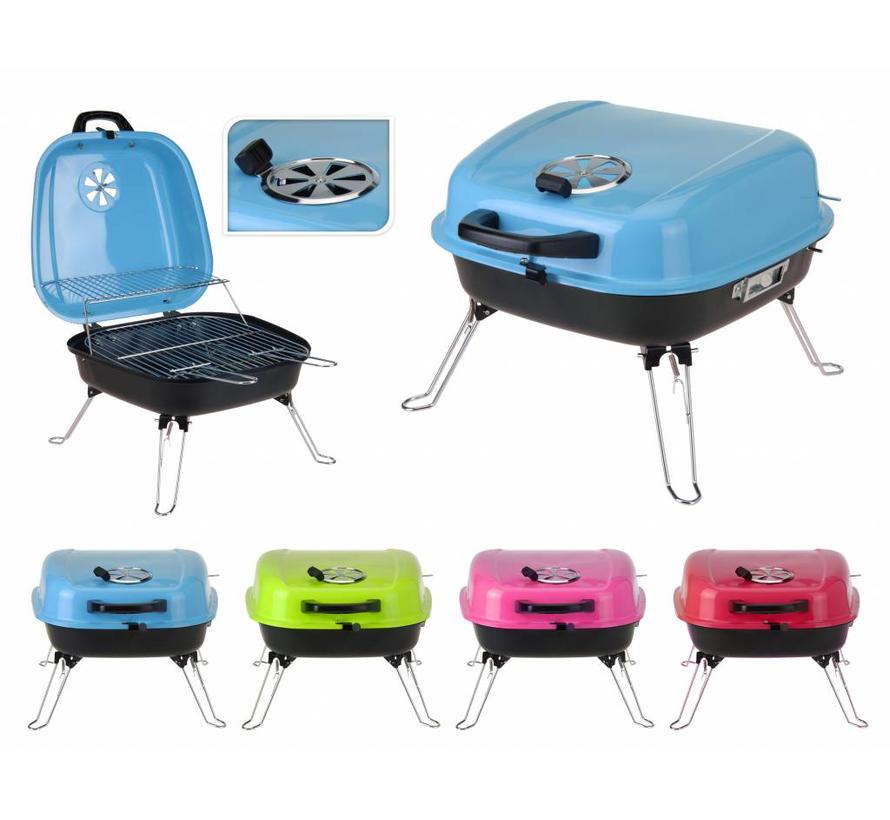 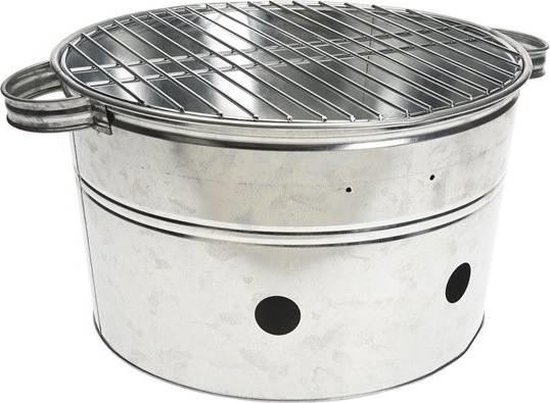 Concurrentie
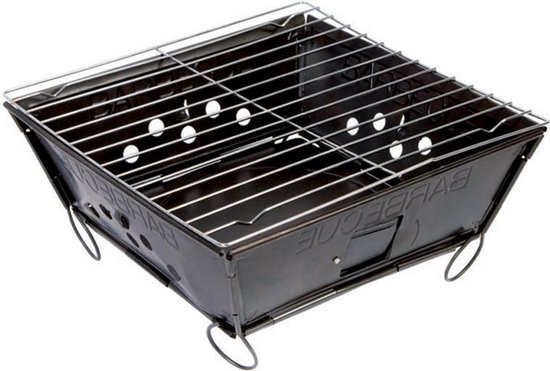 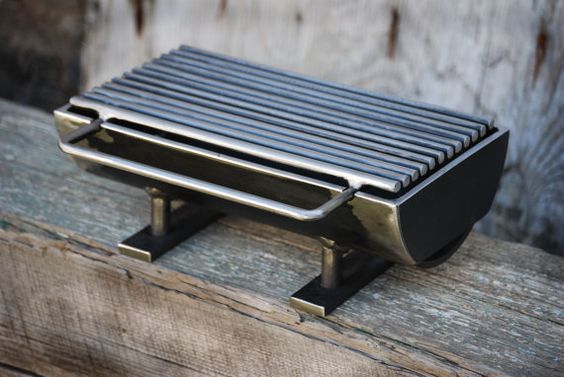 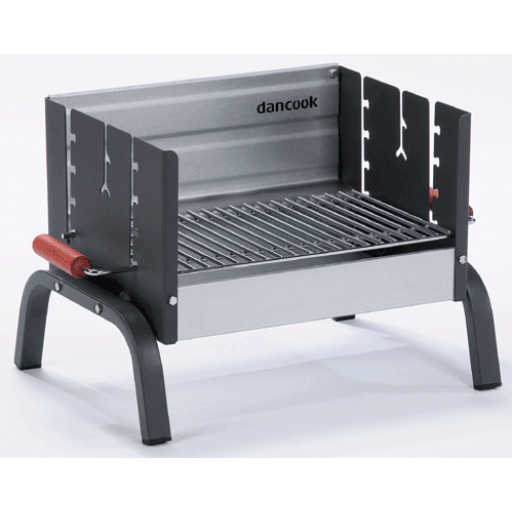 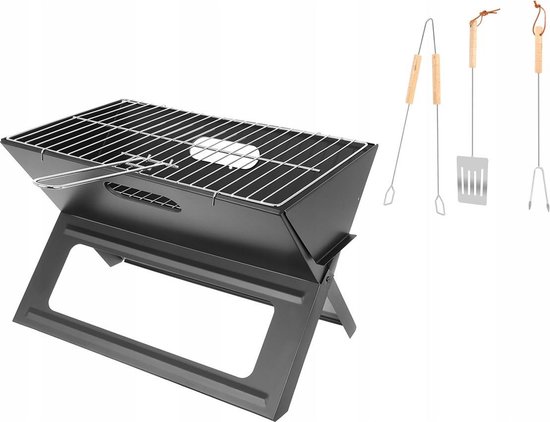 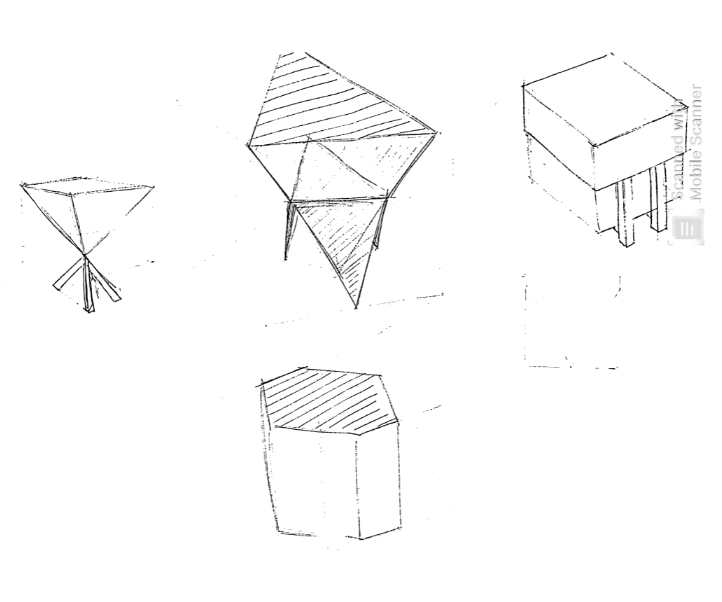 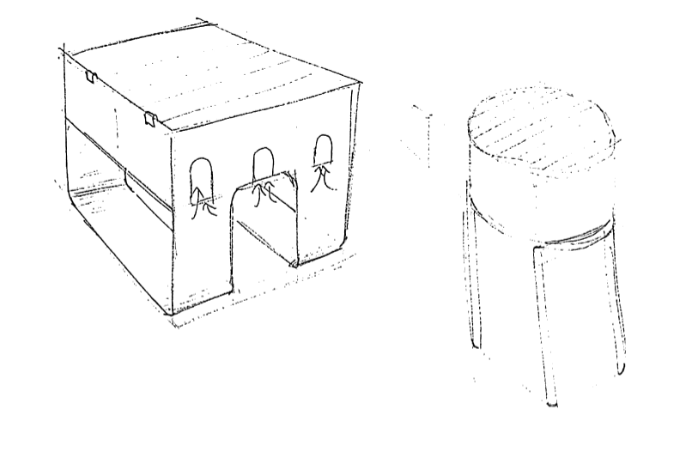 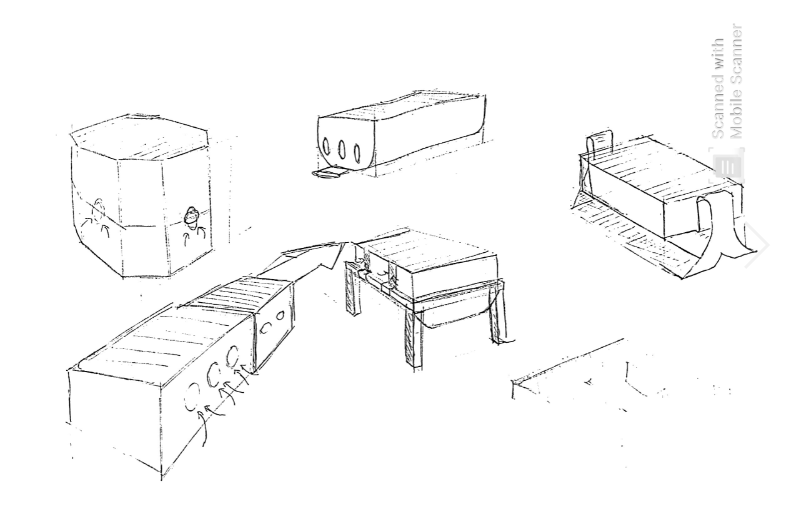 Schetsen
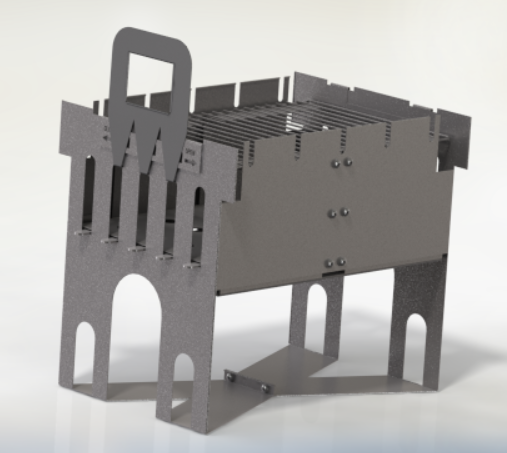 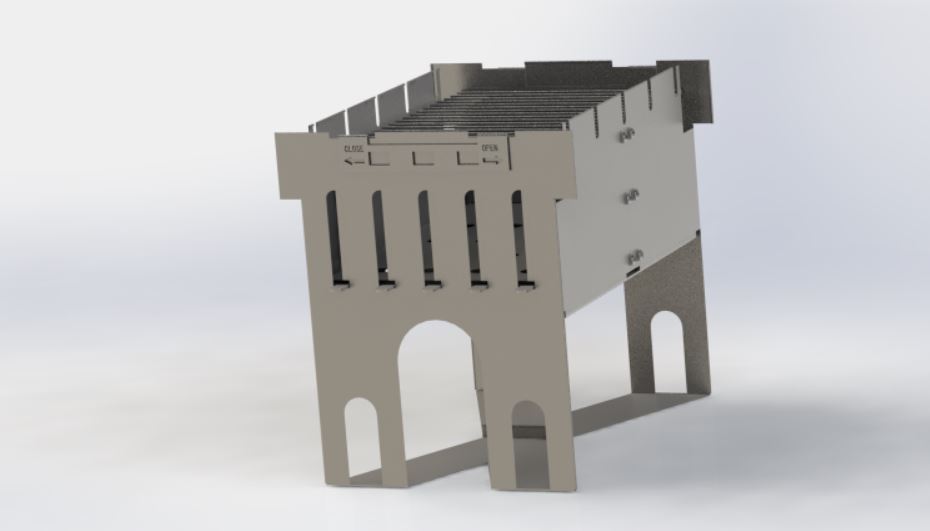 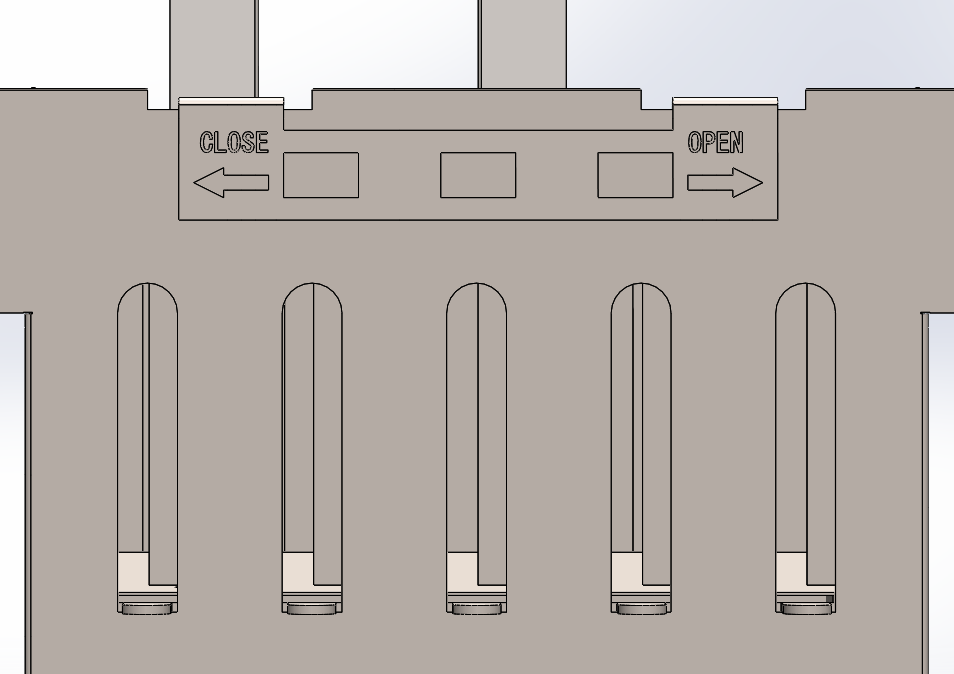 Concept
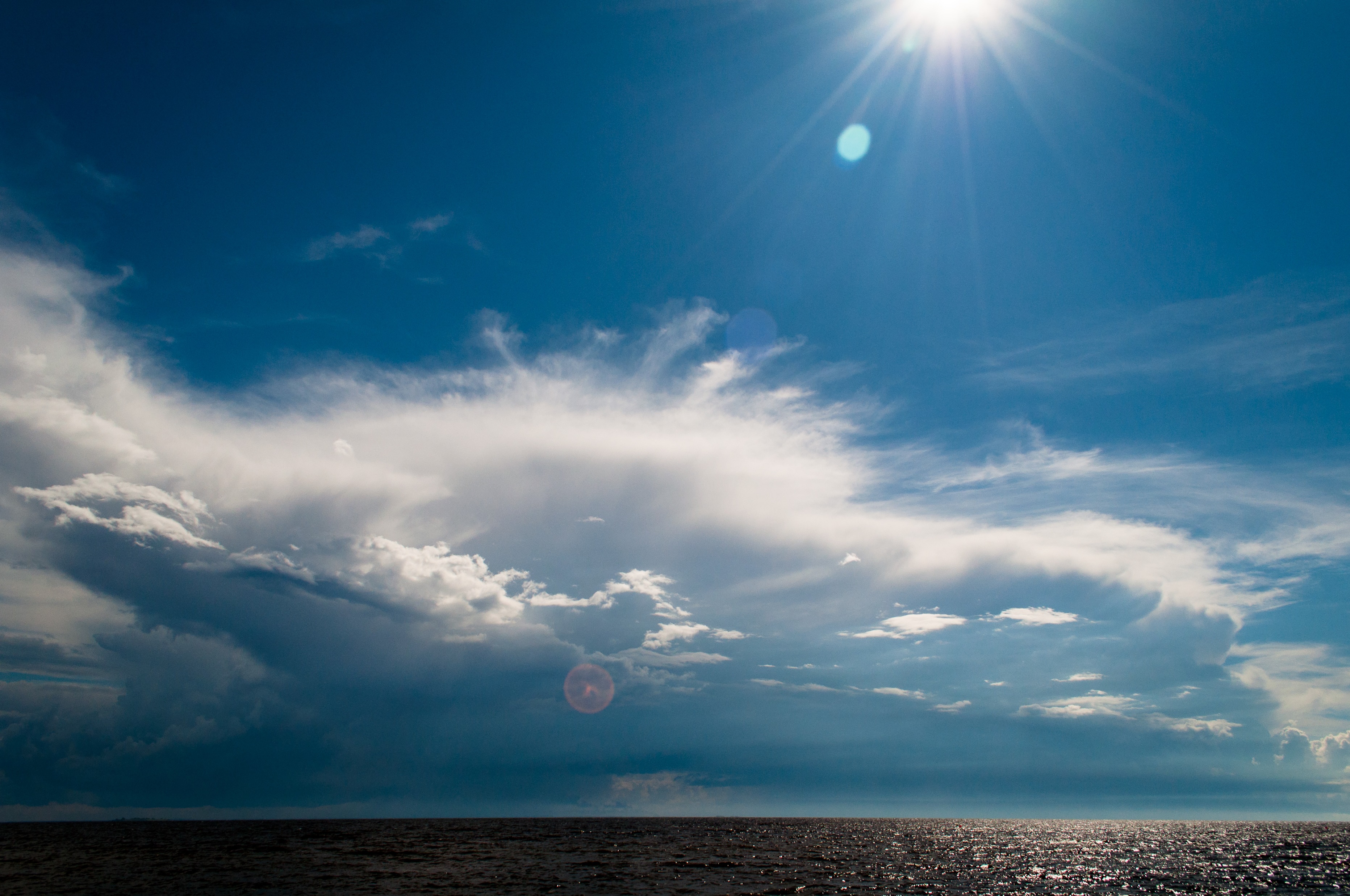 Vragen?